Fade in / Fade out
Using ‘Tools’ select the fade tool.
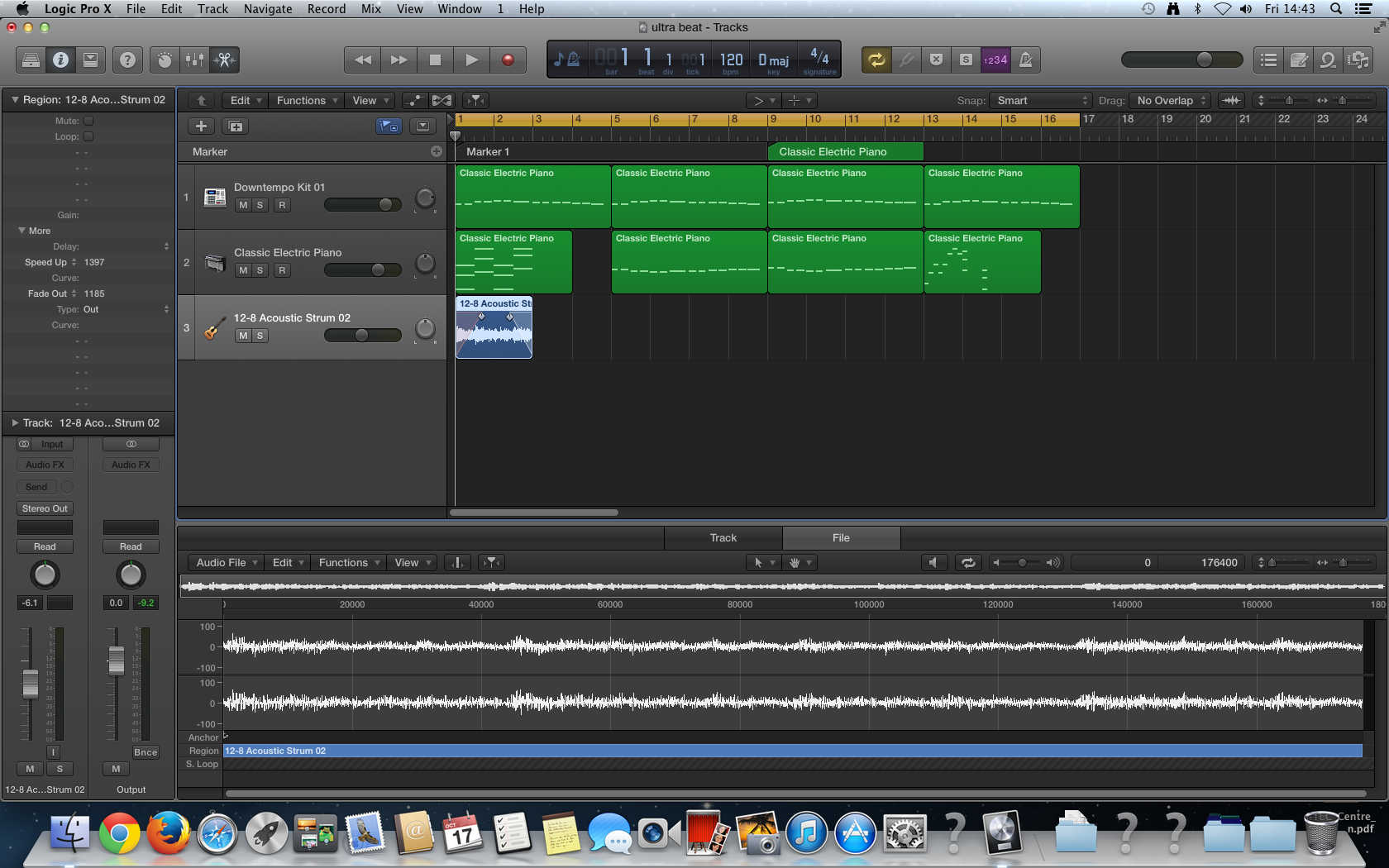 Then move your cursor to the beginning of the region for fade in, or to the end of the region for fade out

White line – fade
Orange line - speed
Speed up / slow down
This is completed in a very similar way to fade in fade out.  It gives an illusion that it is almost like using decks, where the vinyl is being spun to speed up / slow down at the beginning or end of an audio sample

You can change this in the individual channel – change from fade to speed
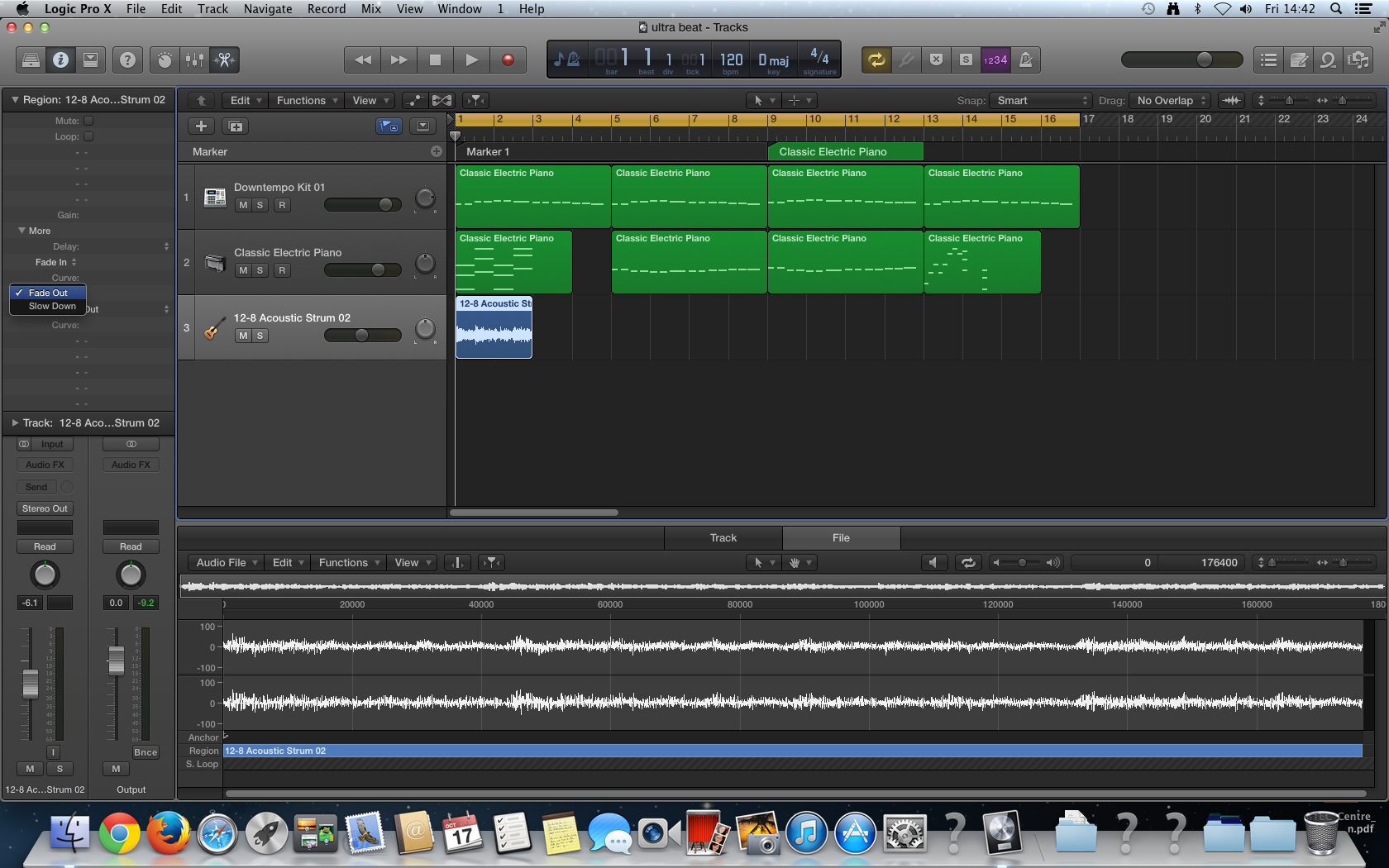 You can change this in the individual channel – change from fade to speed up / slow down
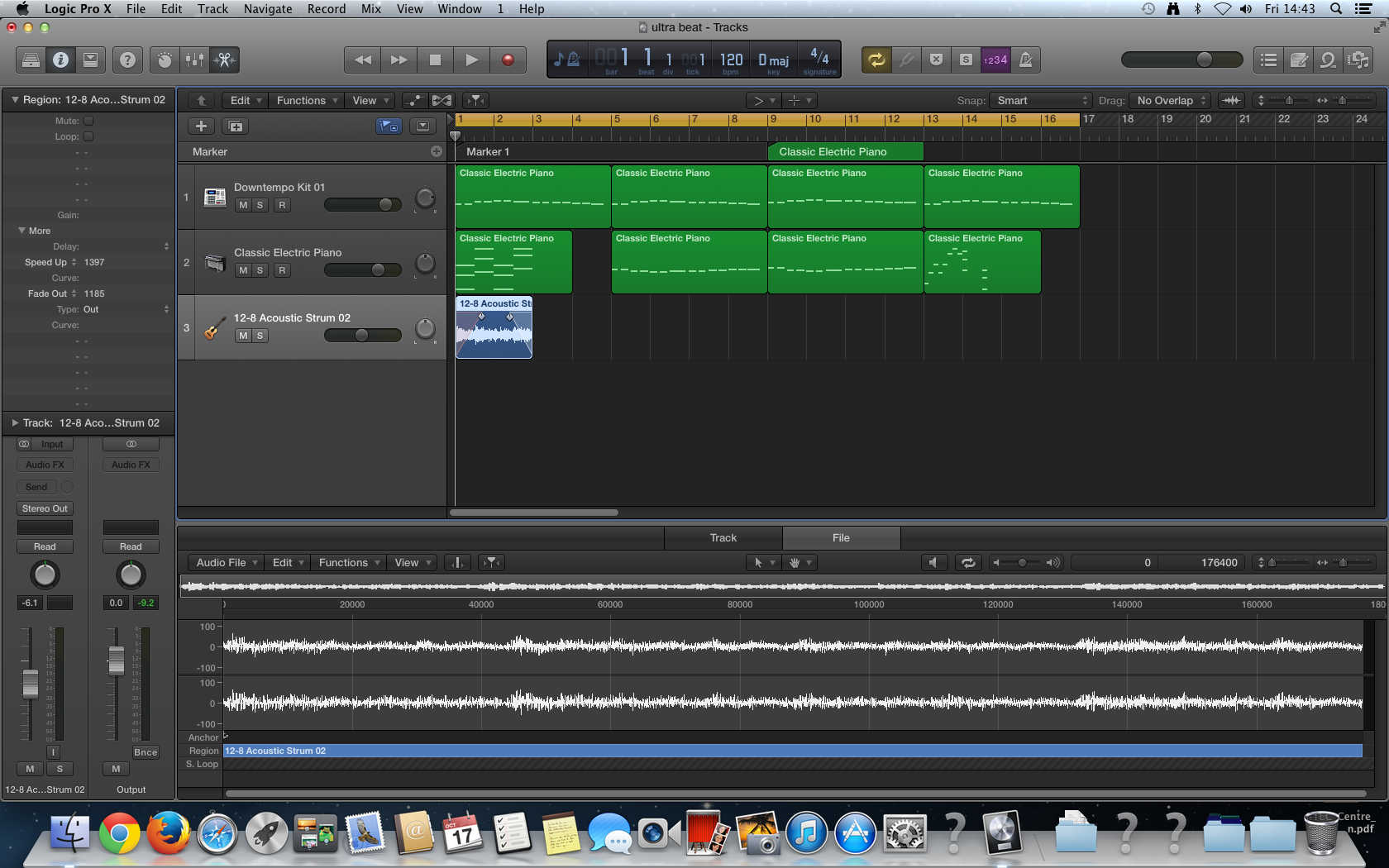 Then move your cursor to the beginning of the region for speed up, or to the end of the region for slow down

White line – fade
Orange line - speed
Reverse audio sample
Reversing short audio samples can be a brilliant way to gain new sounds

PLEASE REMEMBER, IF YOU ARE USING AUDIO SAMPLES, YOU HAVE TO CONVERT THE SAMPLE FIRST (RIGHT CLICK, CONVERT TO AUDIO SAMPLE).  IF IT IS AN APPLE LOOP, IT HAS TO BE AIFF FORMAT
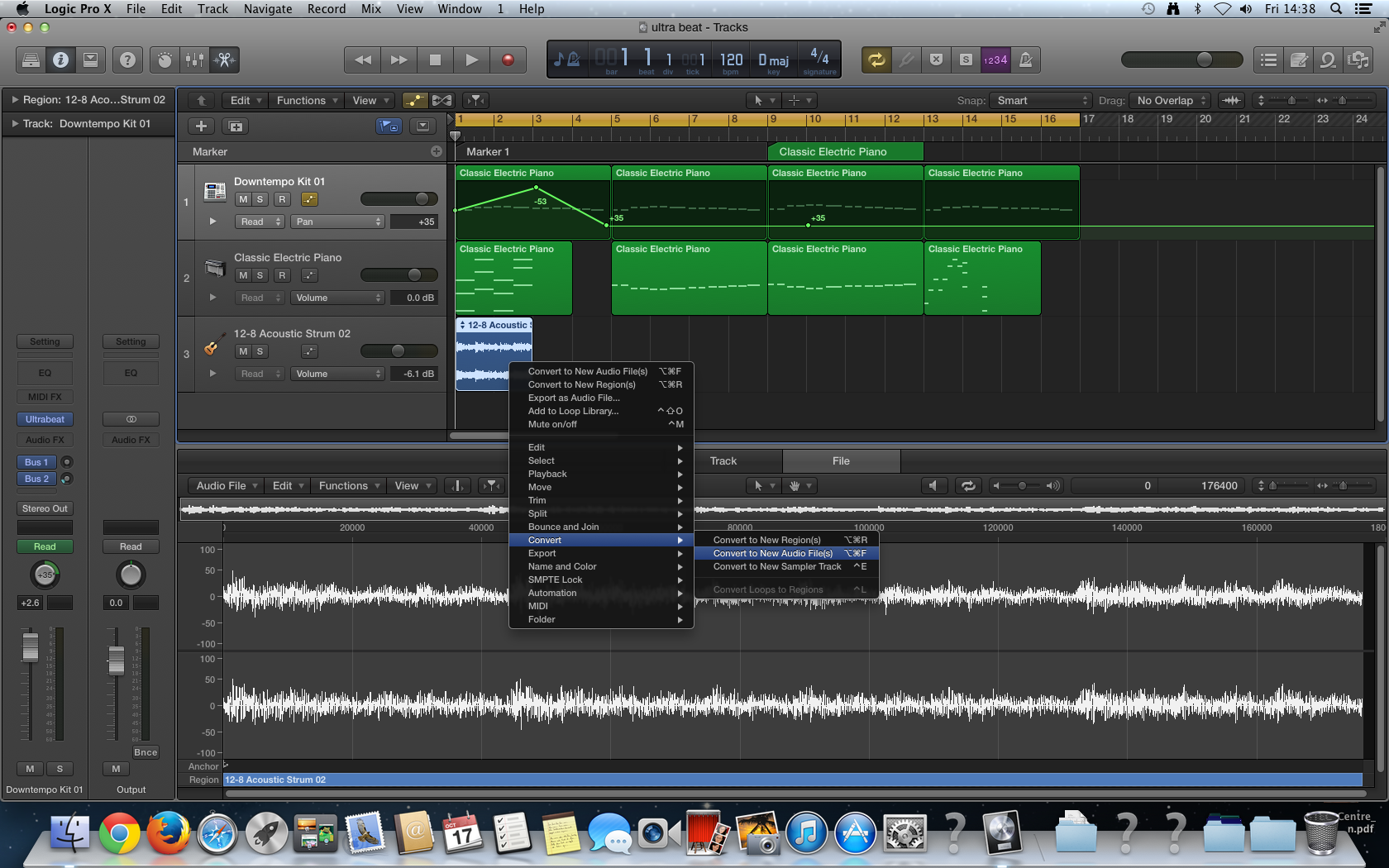 Change the file format to AIFF
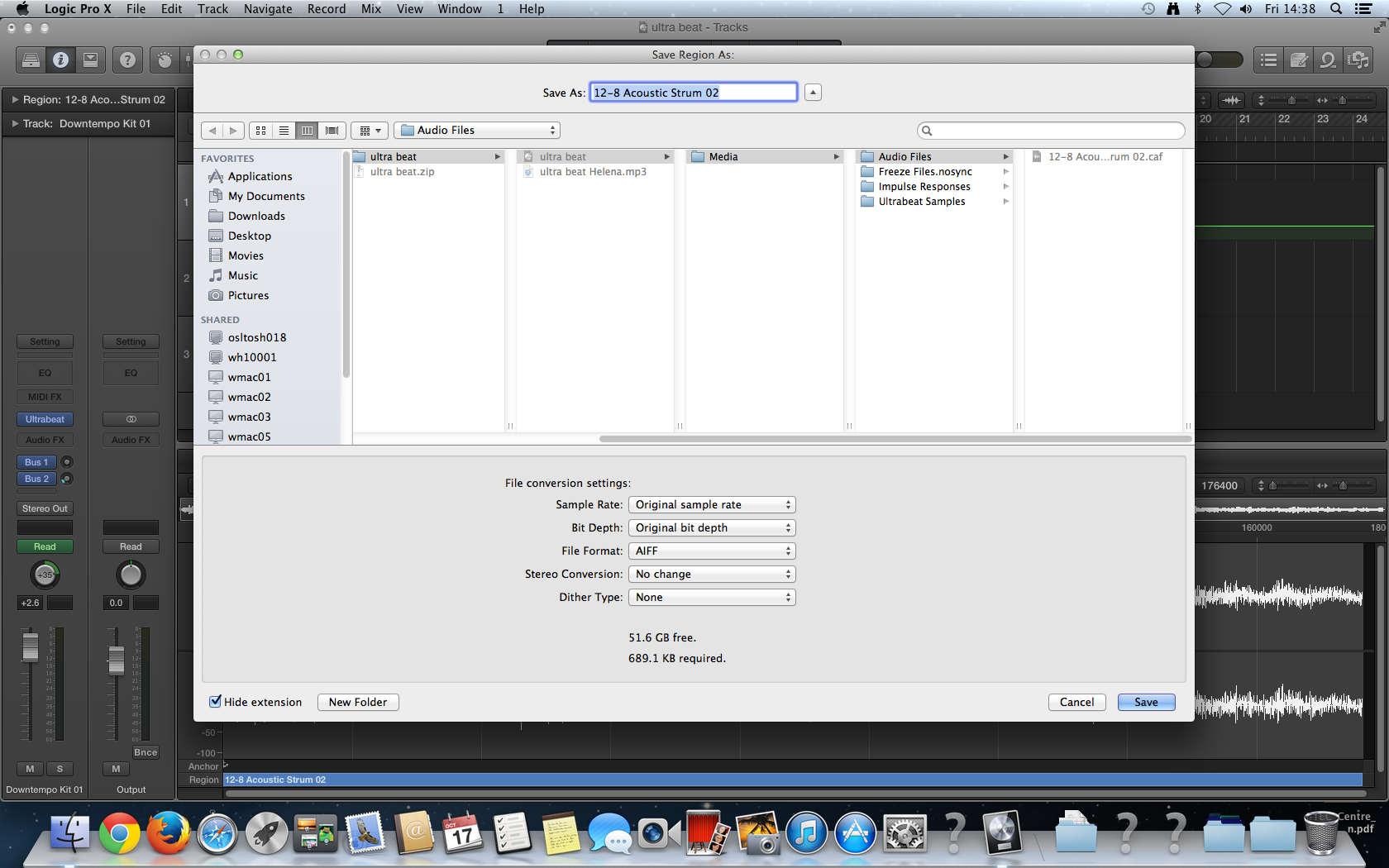 How to complete the process
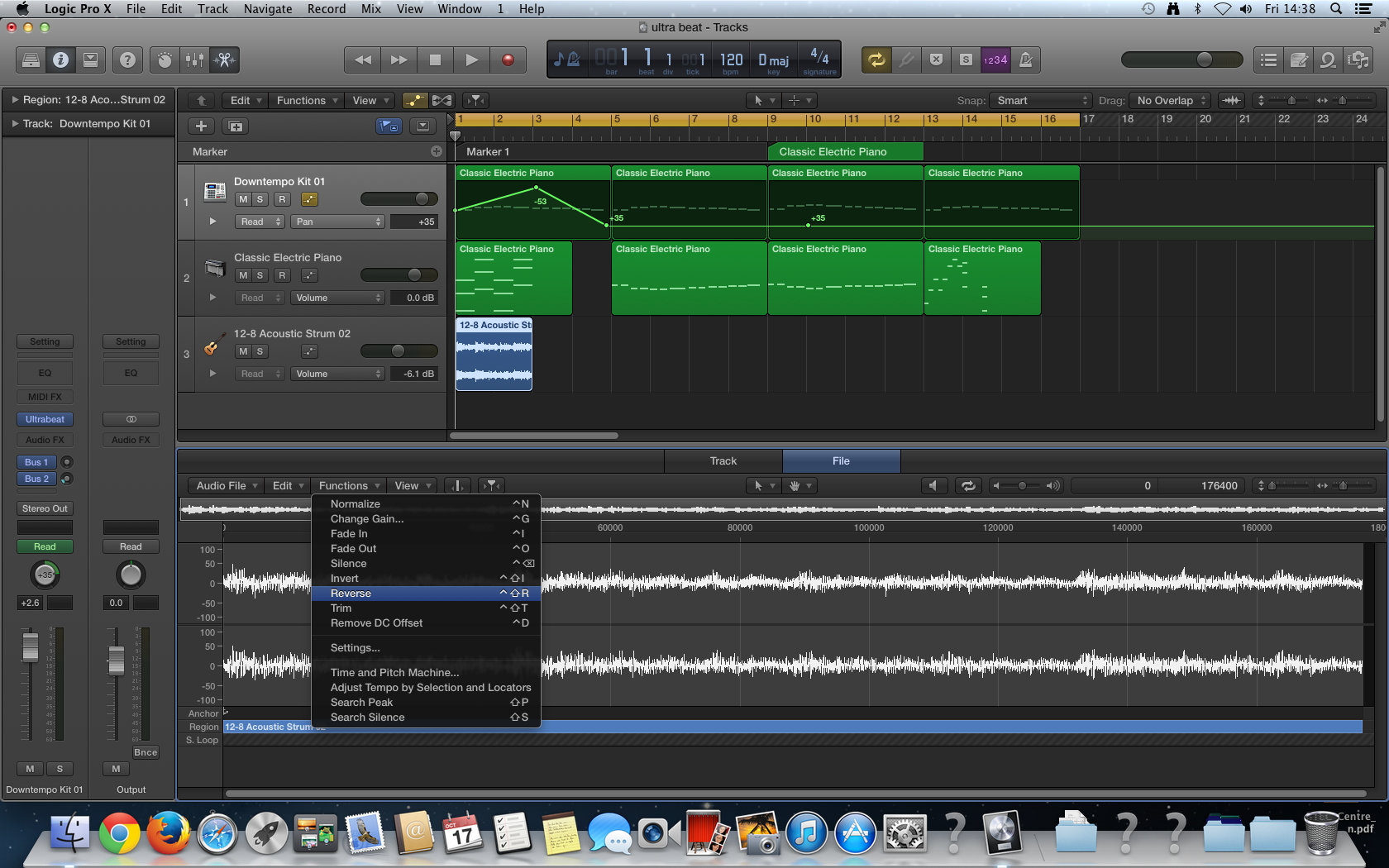 Open editor (or ‘E’ on the keyboard)

Select file

Functions

Reverse
What we have covered today
Using audio and manipulating audio
Splicing audio
Pitch shift (you can add in some chipmunk sounds) and pitch flex
Speed up / slow down
Fade in / fade out of audio
Reverse audio
Automation (MIDI and audio)